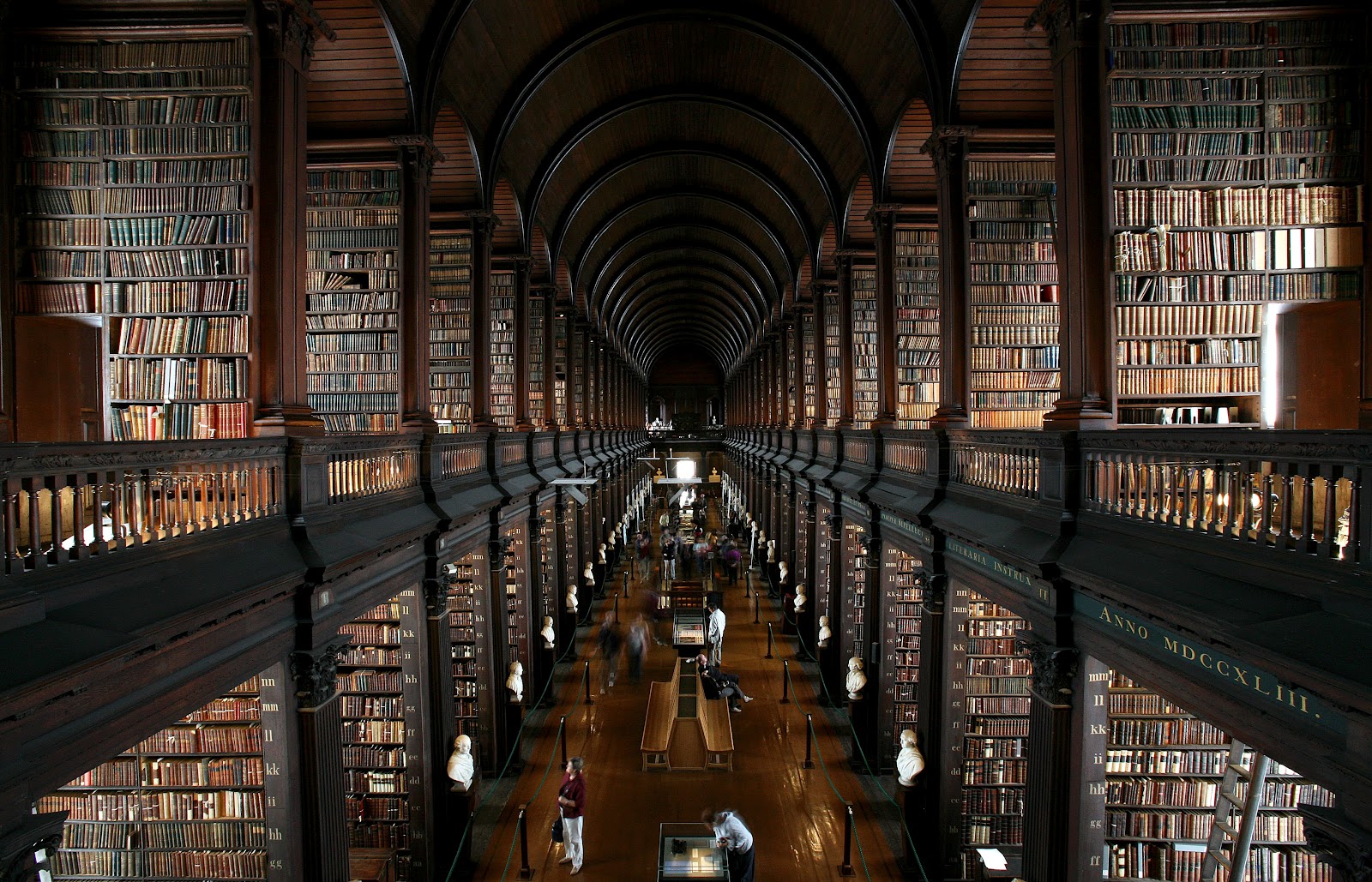 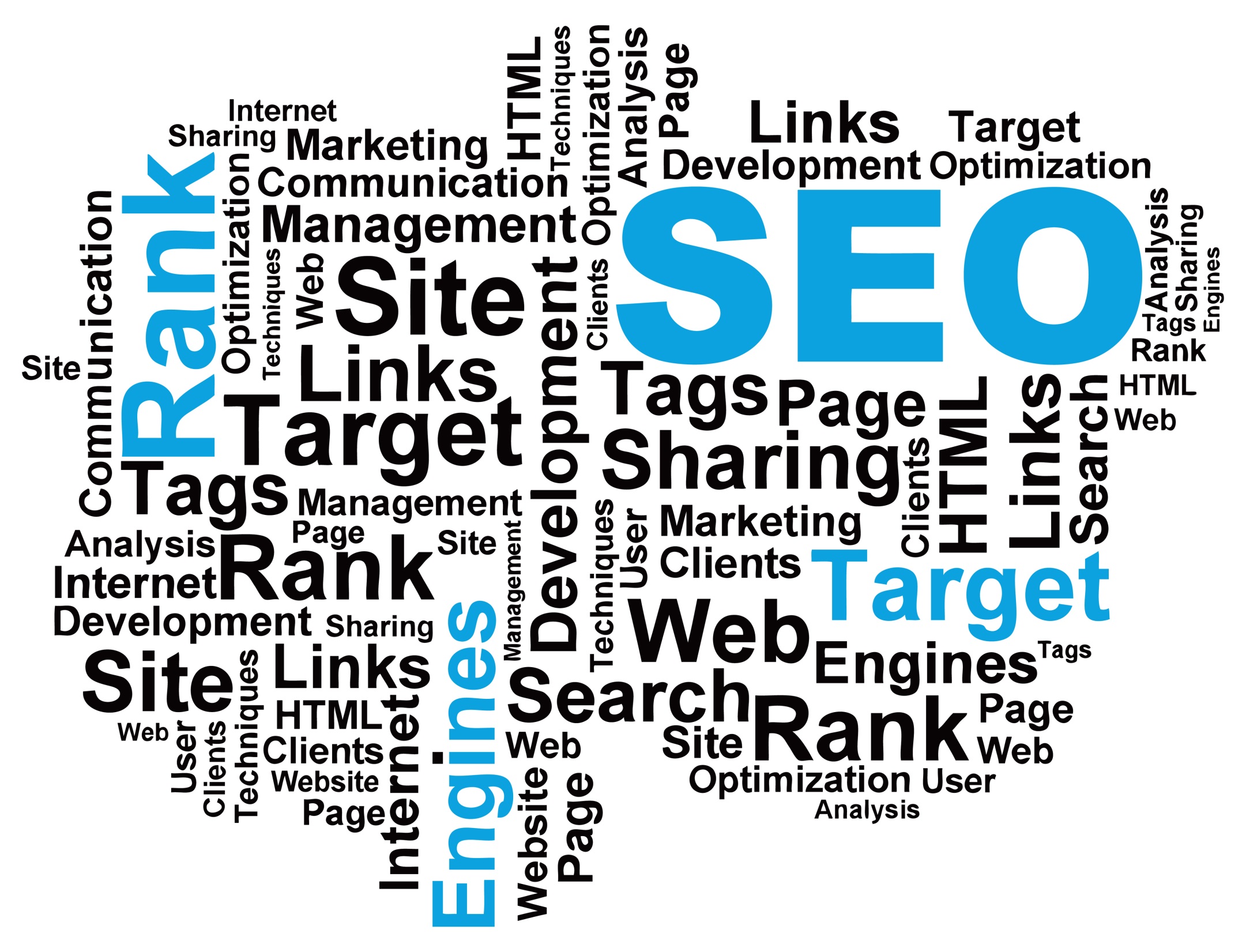 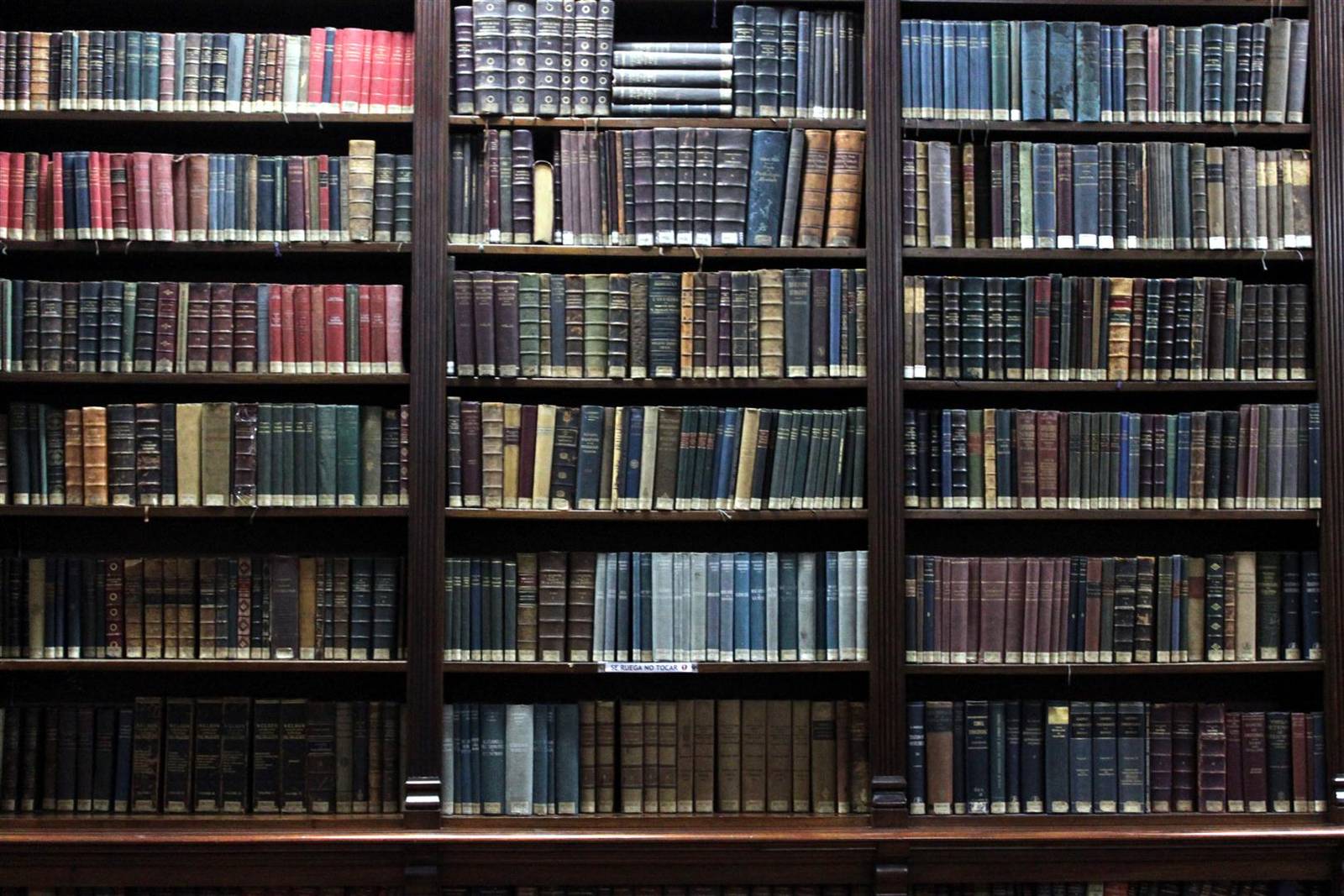 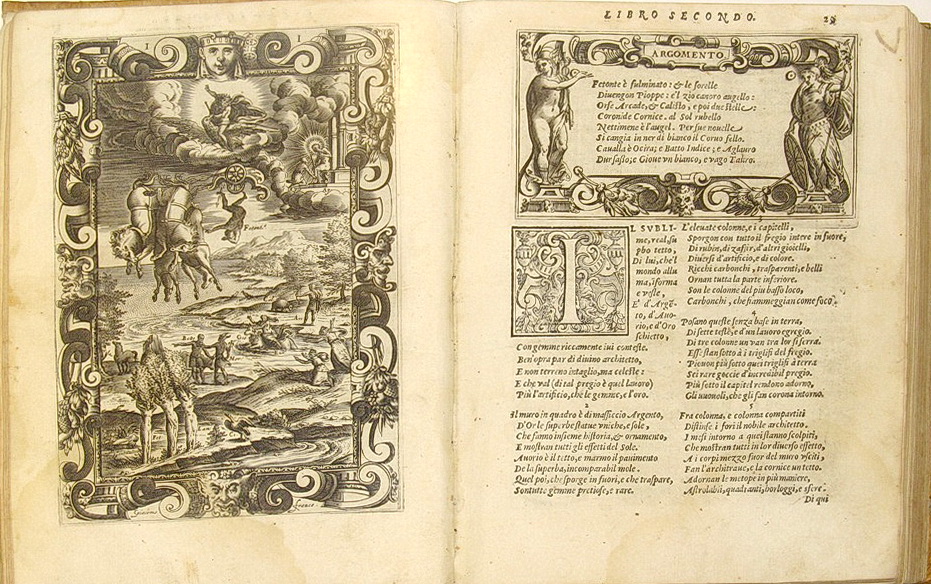 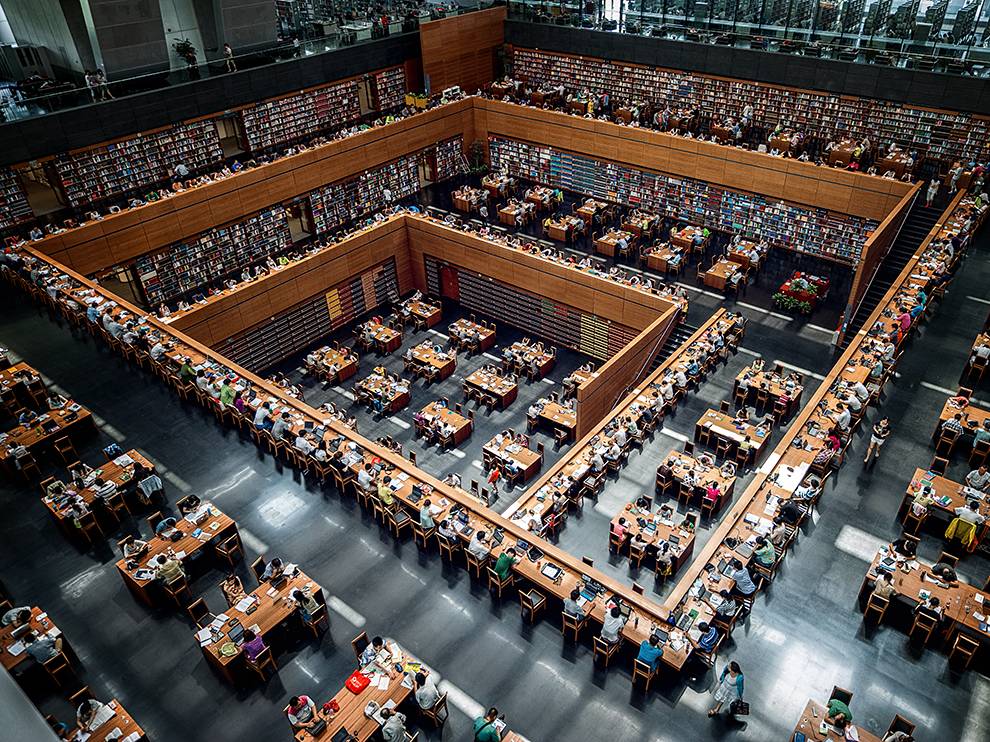 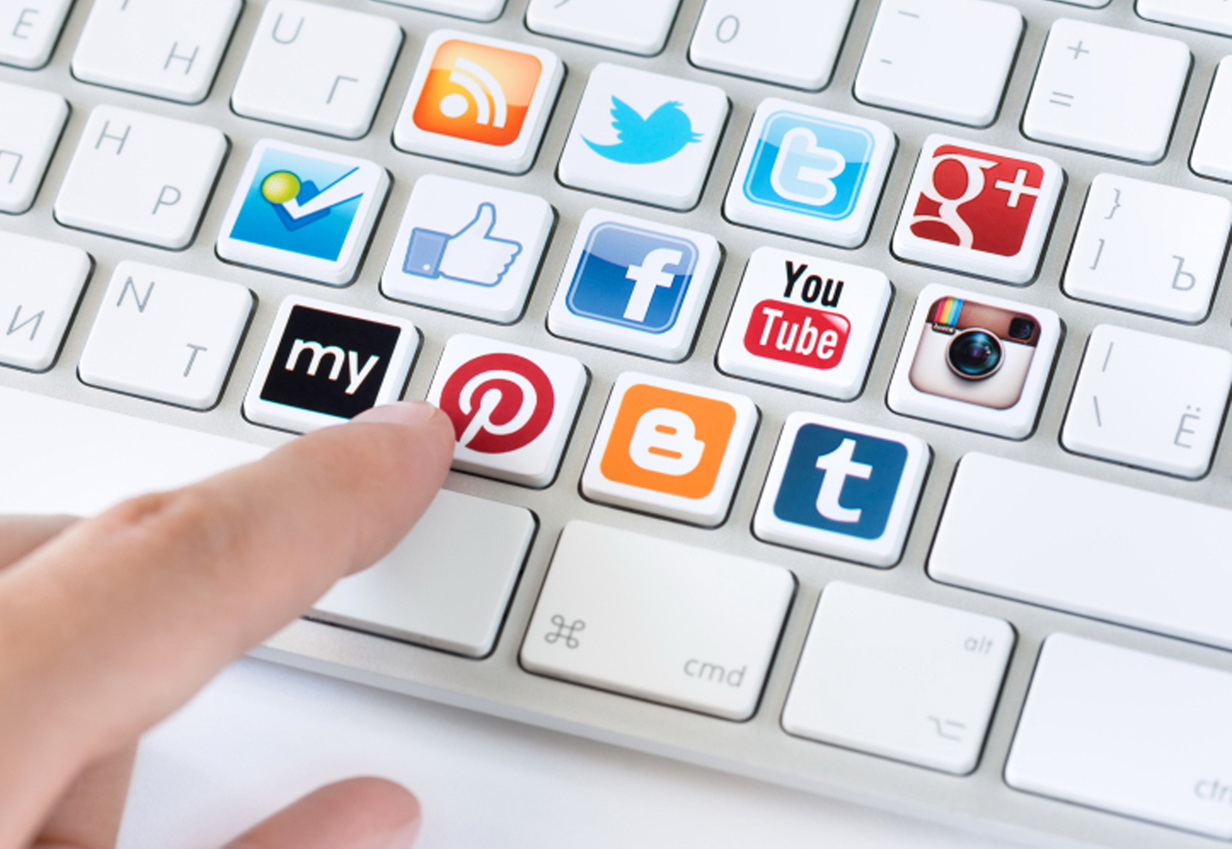 9/25/2014
ISIM 2014. Budapest
2
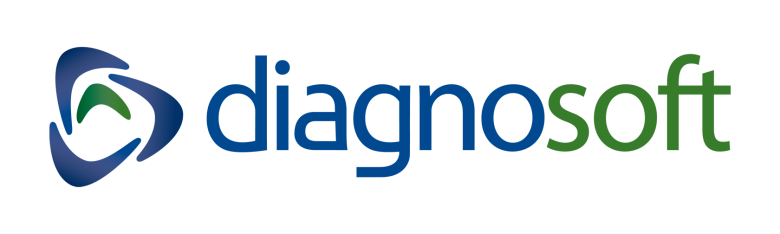 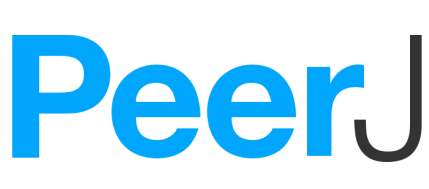 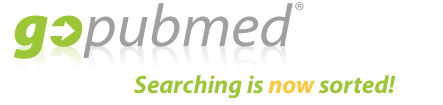 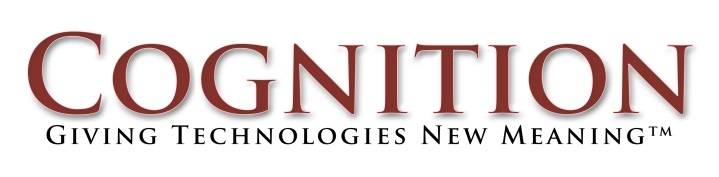 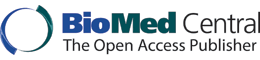 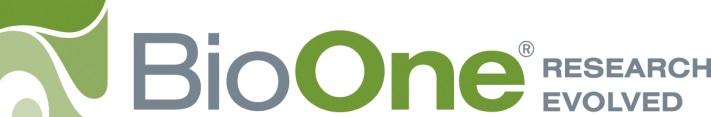 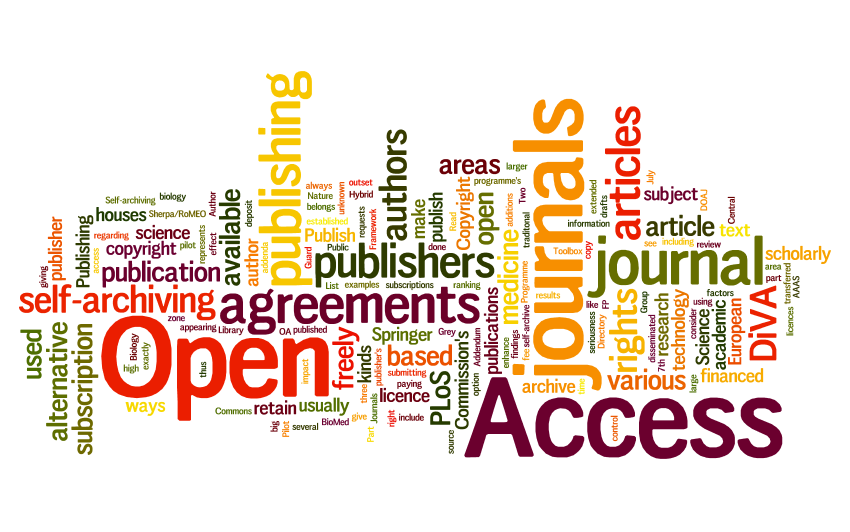 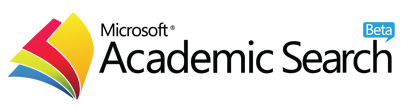 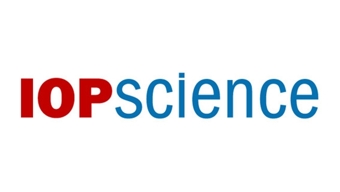 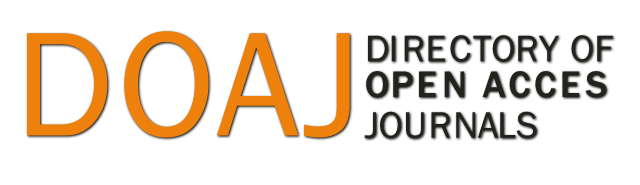 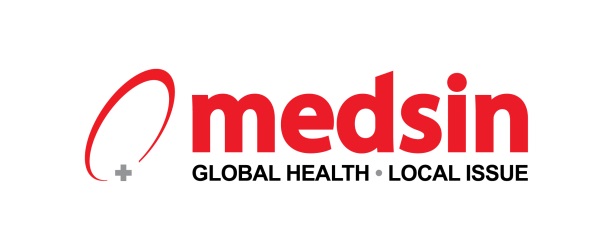 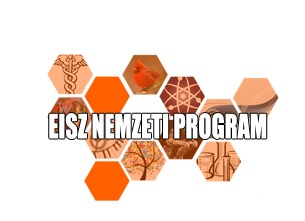 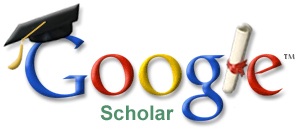 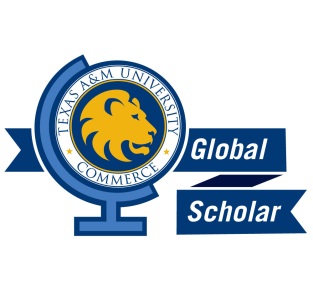 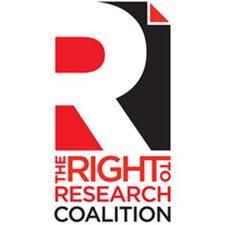 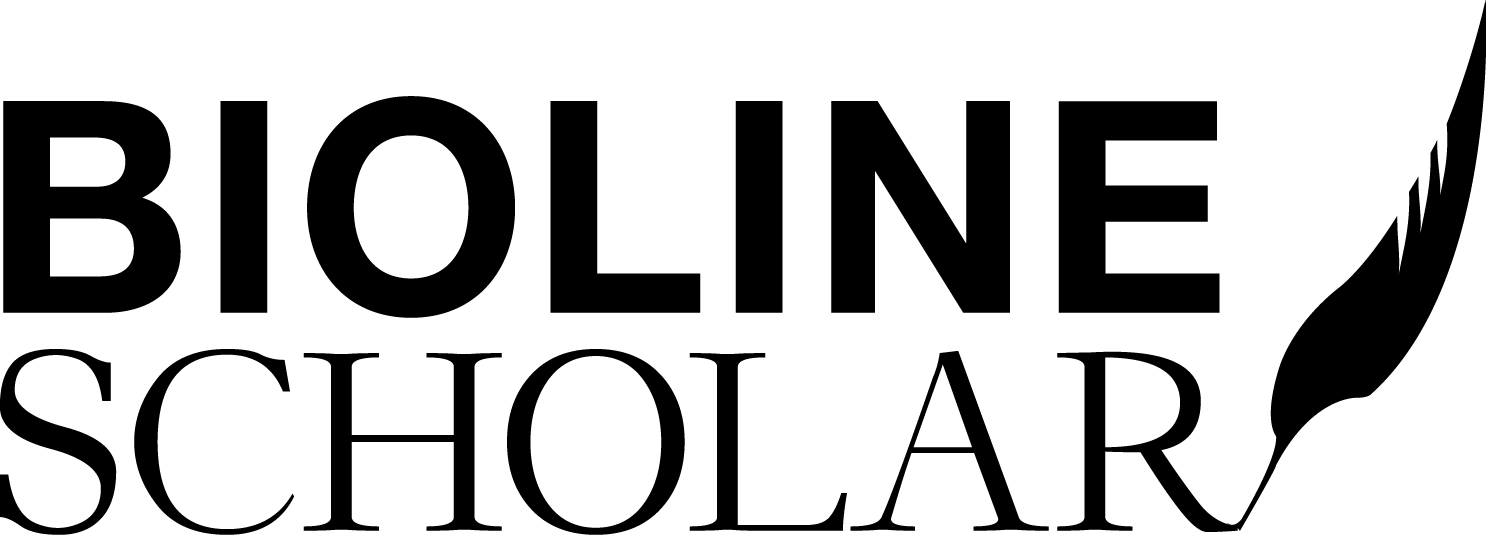 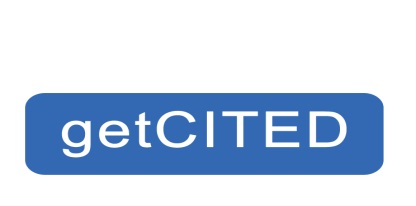 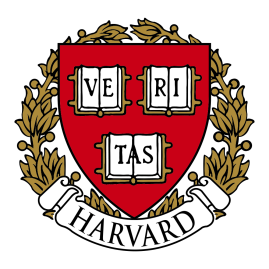 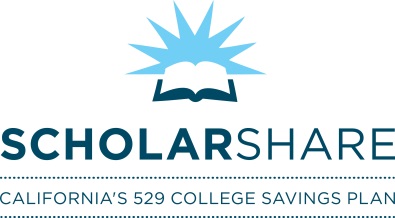 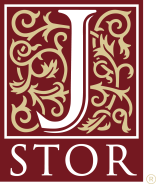 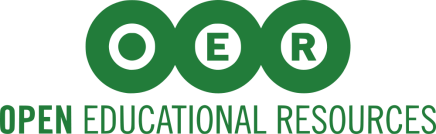 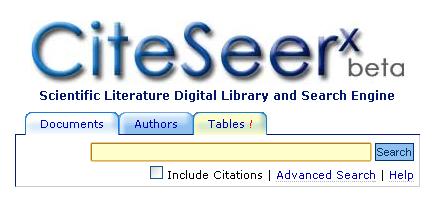 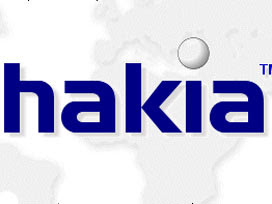 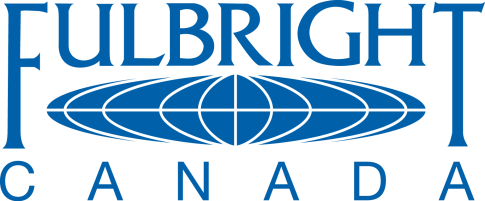 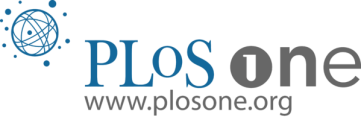 9/25/2014
ISIM 2014. Budapest
3
9/25/2014
ISIM 2014. Budapest
4
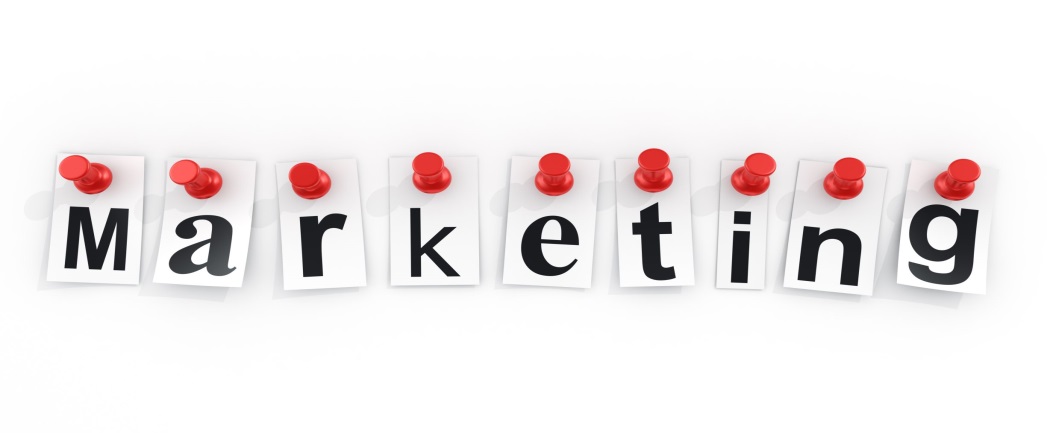 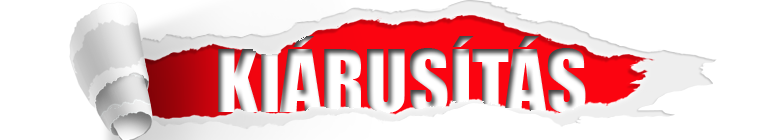 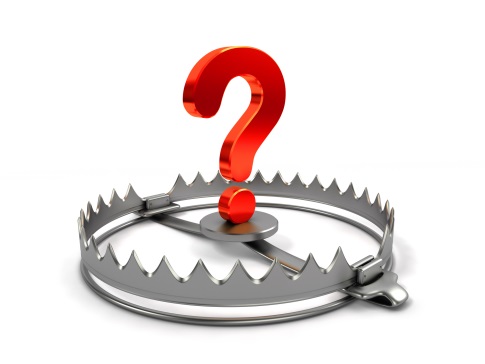 Keresőgépek
9/25/2014
ISIM 2014. Budapest
5
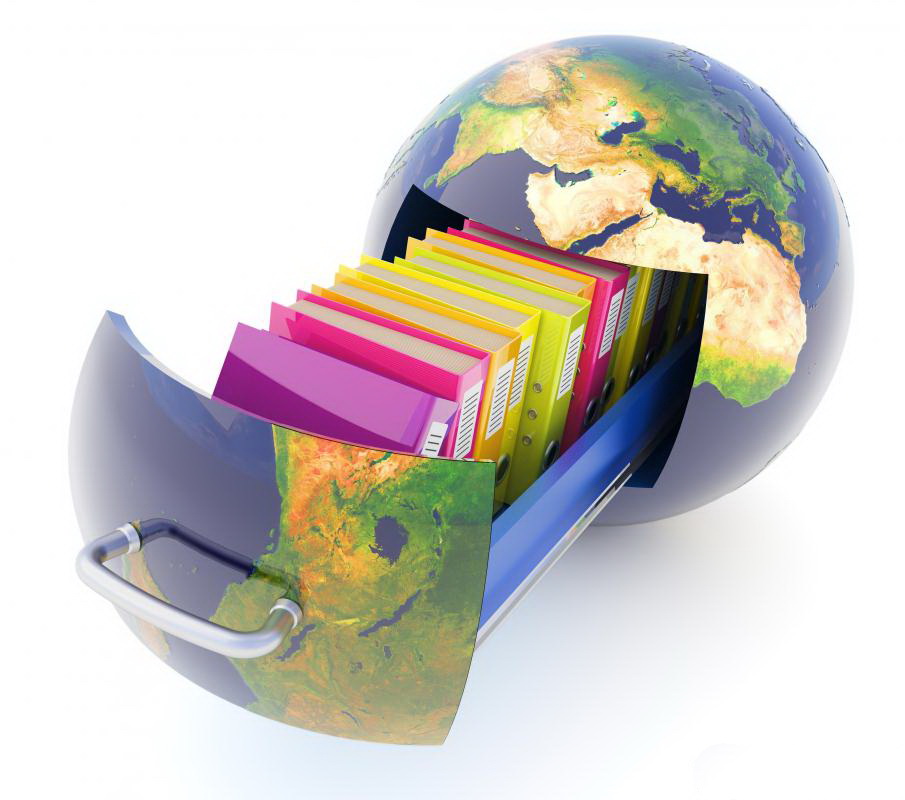 Felhasználók
9/25/2014
ISIM 2014. Budapest
6
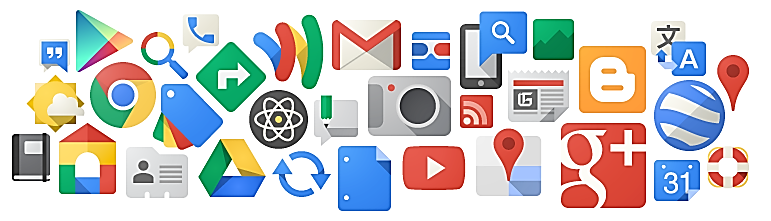 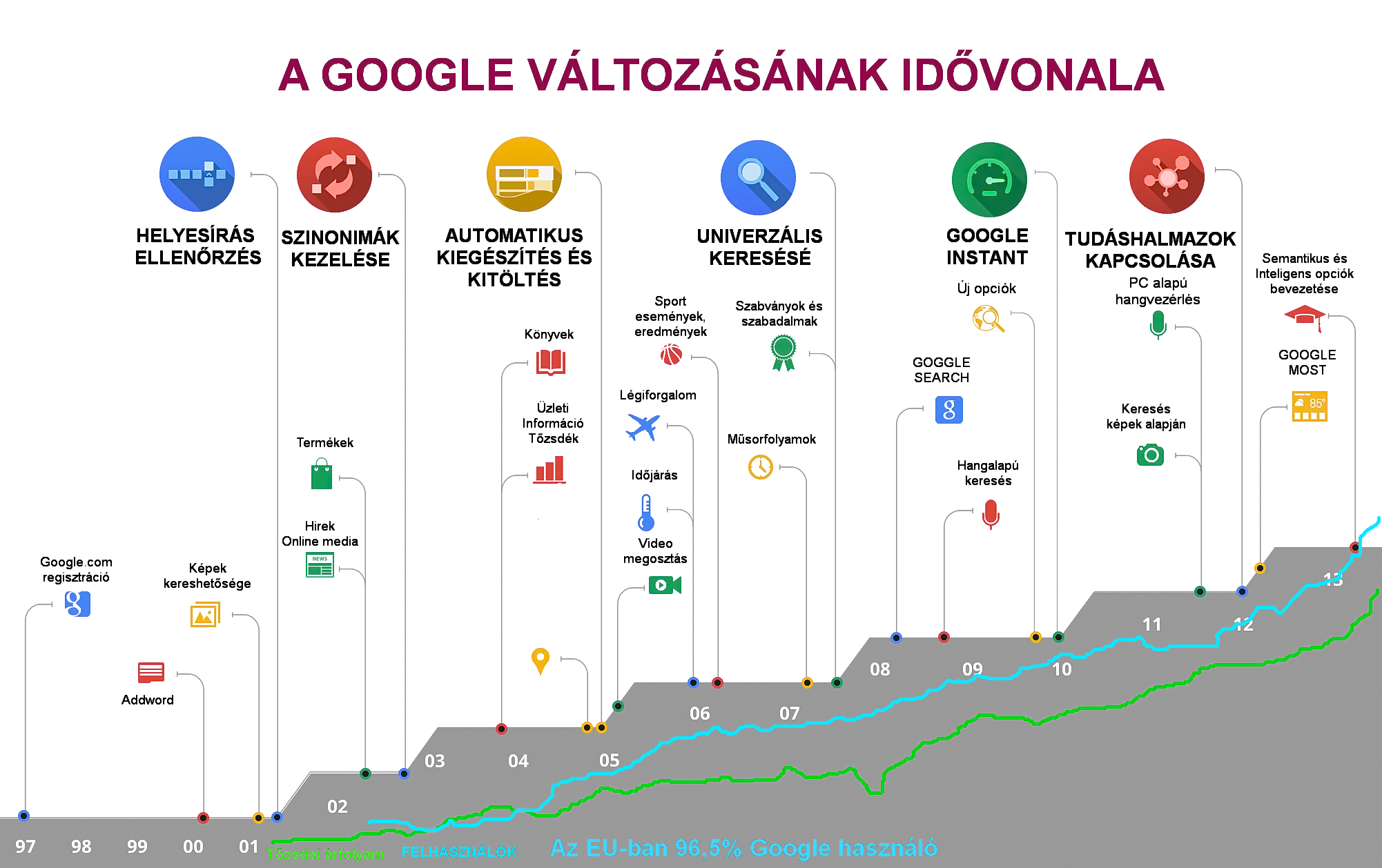 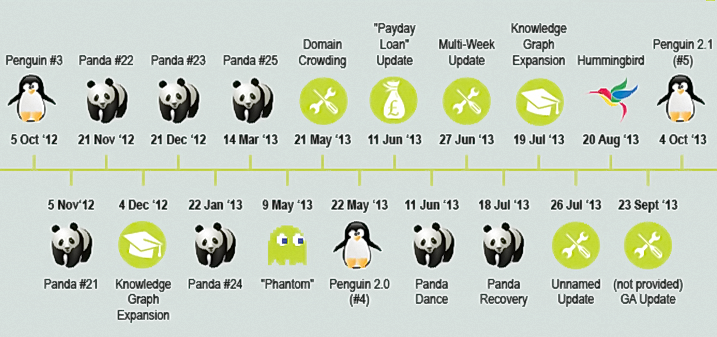 9/25/2014
ISIM 2014. Budapest
7
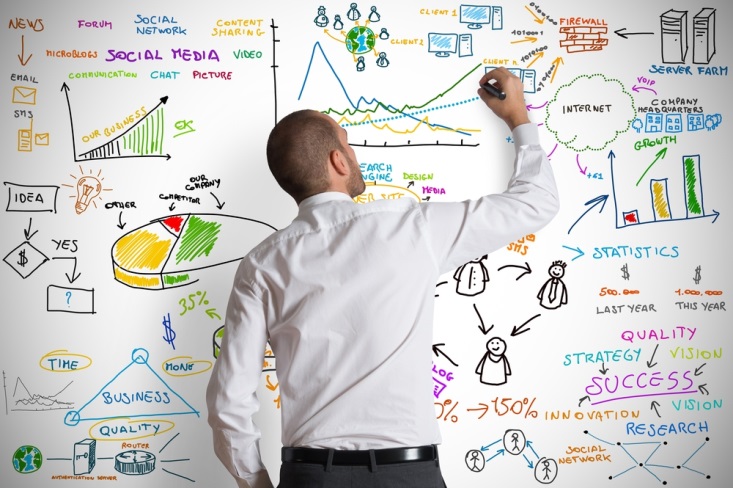 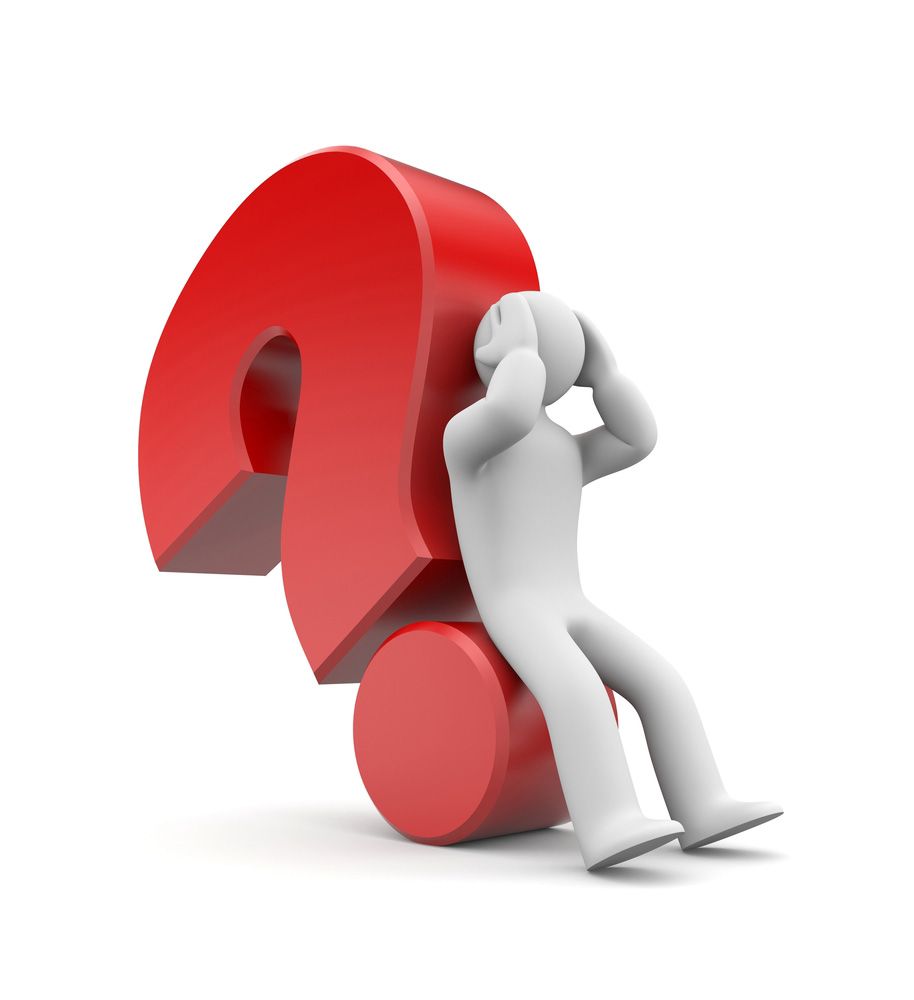 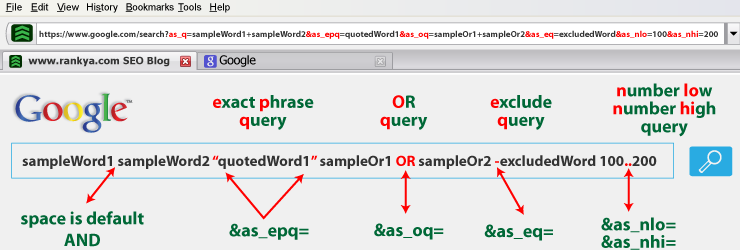 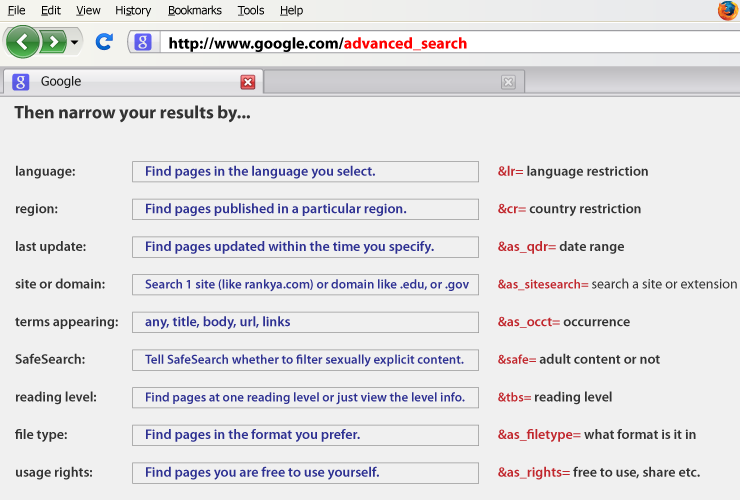 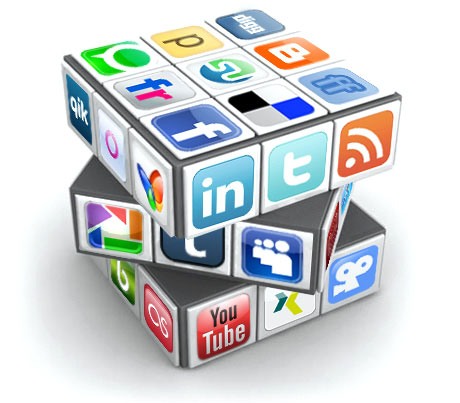 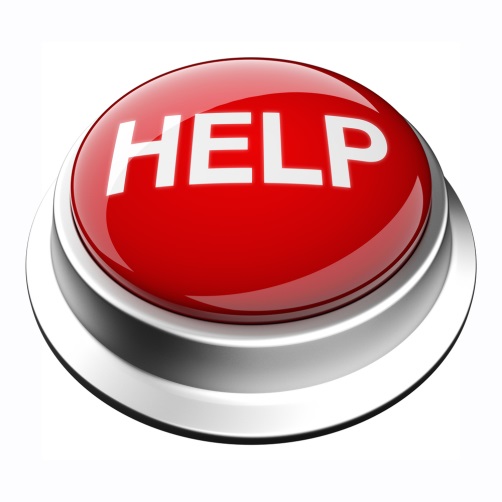 9/25/2014
ISIM 2014. Budapest
8
Publikáció többlet
9/25/2014
ISIM 2014. Budapest
9
A Felhasználó Szemlélete
Publikáció deficit
9/25/2014
ISIM 2014. Budapest
10
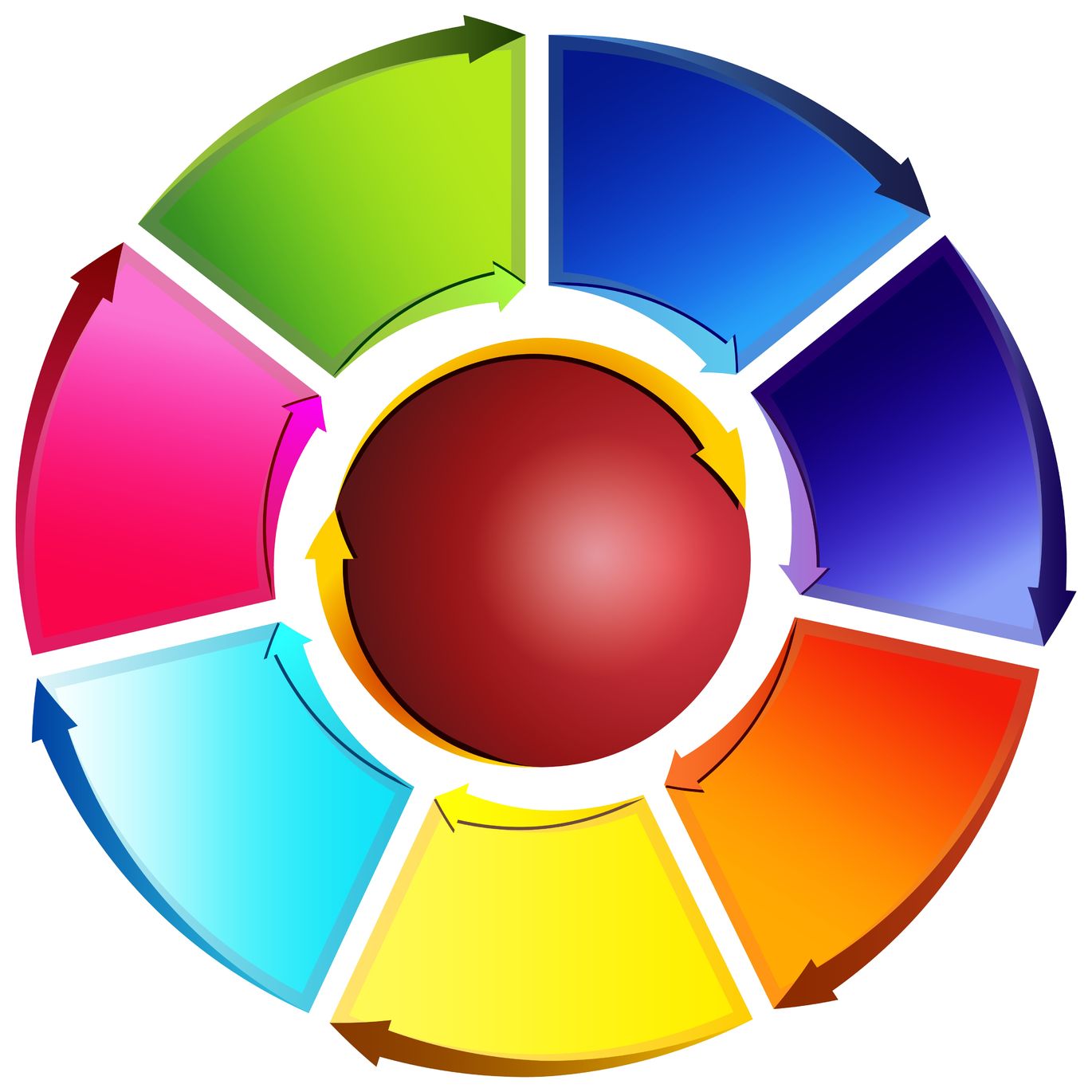 Értékellés Új Projekt nyitása
Környezet elemzés, ontológia
Tanulmány és folyamat ábra készítés
Közösségi hálózatok
SEO
Kapcsolati háló megtervezése
OPEN ACCESS ADATBÁZISOK
SZOLGÁLTATÁS INDÍTÁS
$$$
9/25/2014
ISIM 2014. Budapest
11
Keresési Protokoll Optimalizálás
9/25/2014
ISIM 2014. Budapest
12
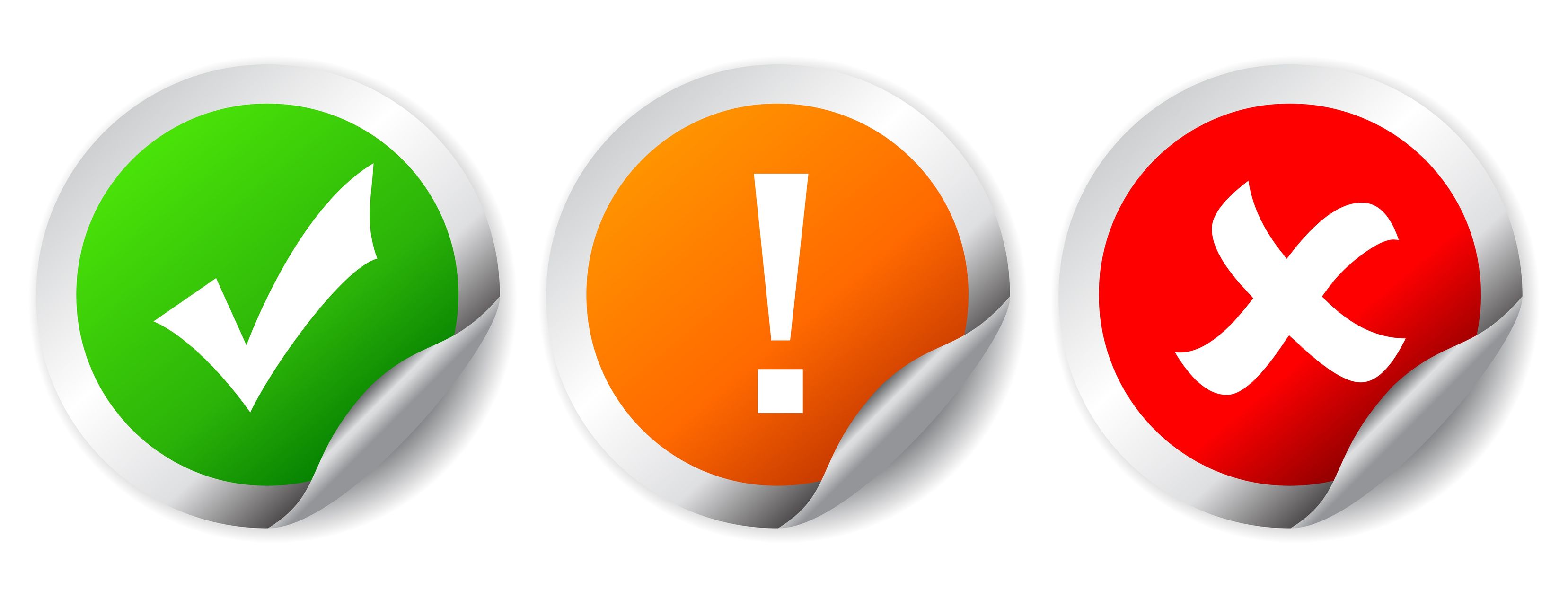 Köszönöm szépen 
figyelmüket és türlemüket
9/25/2014
ISIM 2014. Budapest
13